Dissemination & Implementation (D&) Science:From lab to sidewalk: D&I science to improve public healthExamples and Applications of D&I Science to PA Research
PAPH 2023
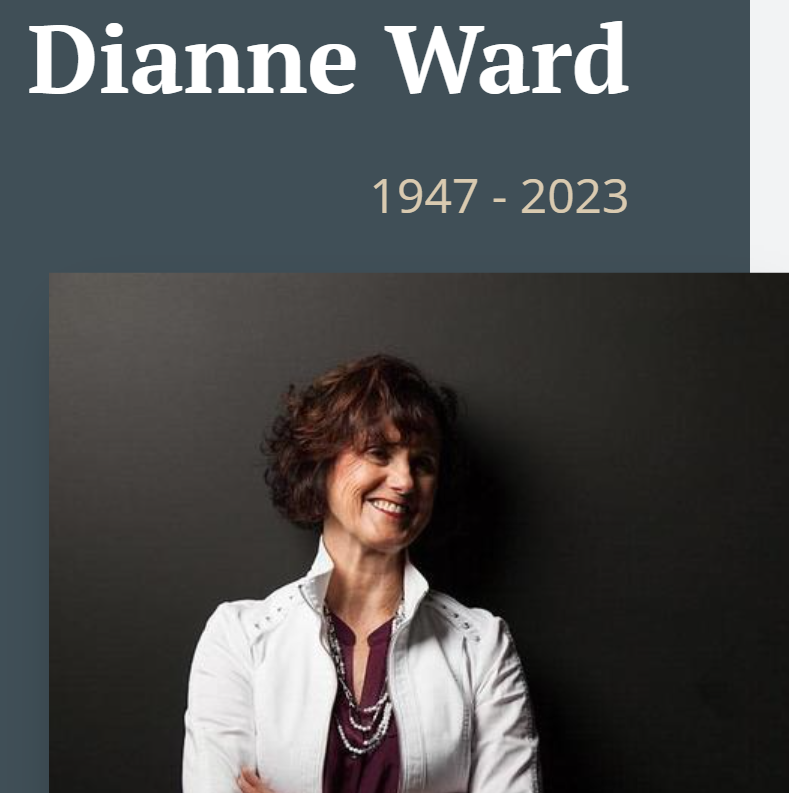 Overview
What is Dissemination and Implementation (D&I) science 
Key concepts
Designing for Dissemination 

Grant development considerations (throughout)

Please ask questions or bring discussion points throughout
Dissemination and Implementation Science
The scientific study of the strategies and mechanisms by which scientific evidence is disseminated and implemented in community or clinical settings to improve health outcomes.
Why are you pursuing PAPH research?
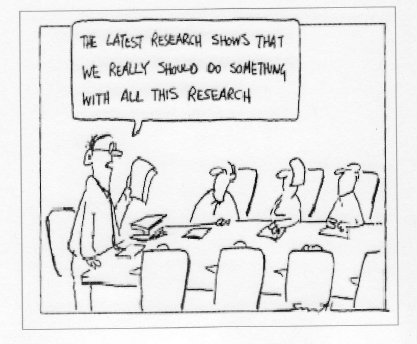 Where are you right now?
Not familiar with D&I Science
Exploring D&I Science
Starting to apply D&I Science
Confident in D&I Science expertise

Please share a bit about your D&I Science experience
Leaky pipes
17 years
Benefits to 
patients & 
populations

14% success
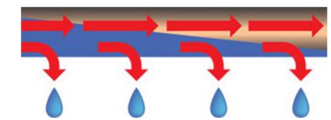 Original 
research
evidence
Original 
research/
peer review
Research
synthesis
Guidelines
Implementation
Translation of the Diabetes Prevention Program (DPP)
National DPP (220 orgs
n=14,747)
VA
(n=387)
Group Lifestyle Balance (community)
(n=42)
Healthy eating and PA reduce risk of diabetes
DPP efficacy study
Effectiveness in YMCAs
(n=92)
Online Social Network
(n=220)
2017
2017
2009
2007
2002
2014
Epidemiology          Efficacy          Effectiveness          Dissemination & Implementation
84.1 million U.S. adults have prediabetes
Diabetes Prevention Program Research Group. NEJM, 2002. 346(6): p. 393-403.
Aziz. Implementation Science 10.1 (2015): 172
Moin, American journal of preventive medicine 53.1 (2017): 70-77.
Ely. Diabetes Care 2017;40:1331-1341
Dissemination and Implementation Science
The scientific study of the strategies and mechanisms by which scientific evidence is disseminated and implemented in community or clinical settings to improve health outcomes.
Improve public health
CONTEXT
Implementation Outcomes
Feasibility
Fidelity
Penetration
Acceptability
Sustainability
Uptake
Costs
The Core of Implementation Science
Patient Outcomes

Clinical/health status
Health behaviors
Satisfaction
The Usual
How?

Implementation Strategies
What?

Evidence-based interventions
CONTEXT
CONTEXT
CONTEXT
Proctor, Enola K., et al. "Implementation research in mental health services: an emerging science with conceptual, methodological, and training challenges." Administration and Policy in Mental Health and Mental Health Services Research 36.1 (2009): 24-34. June 8, 2016
Some key terms
Dissemination and implementation research intends to bridge the gap between research, practice, and policy by building a knowledge base about how health information, effective interventions, and new clinical practices, guidelines, and policies are communicated and integrated for public health and health care service use in specific settings.
Dissemination research is defined as the scientific study of the targeted distribution of information and intervention materials to a specific public health, clinical practice, or policy audience. The intent is to understand how best to communicate and integrate knowledge and the associated evidence-based interventions.
Implementation research is defined as the scientific study of the use of strategies to adopt and integrate evidence-based health interventions into clinical and community settings to improve individual outcomes and benefit population health.
PAR-22-105: Dissemination and Implementation Research in Health (R01 Clinical Trial Optional) (https://grants.nih.gov/grants/guide/pa-files/par-22-105.html)
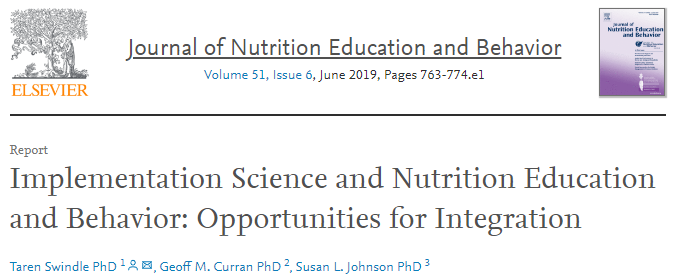 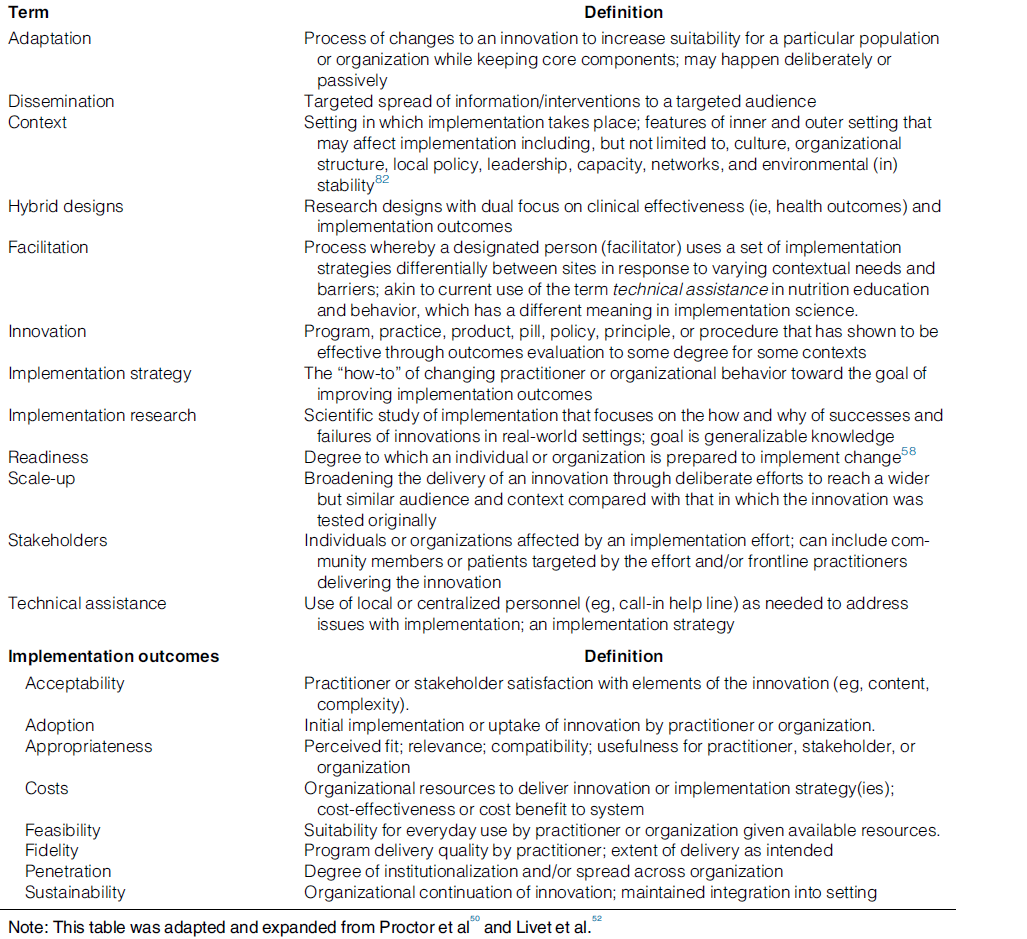 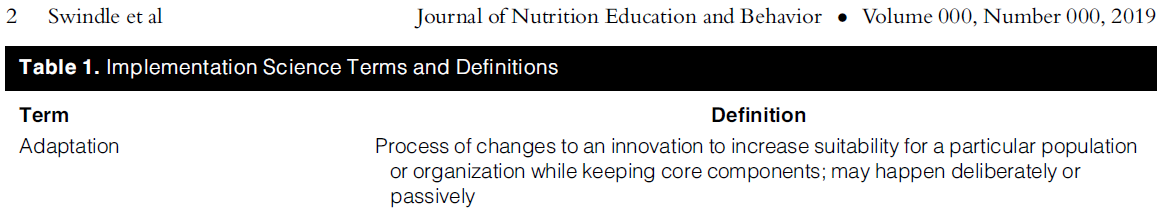 Swindle T, Curran GM, Johnson SL. Implementation Science and Nutrition Education and Behavior: Opportunities for Integration. J Nutr Educ Behav. 2019 Jun;51(6):763-774.e1. doi: 10.1016/j.jneb.2019.03.001.
Multiple-levels of Context
CONTEXT
Policy
Community
Interpersonal
CONTEXT
CONTEXT
Individual
CONTEXT
Multiple-levels of Context
CONTEXT
Community/Policy
Organization
Provider
CONTEXT
CONTEXT
Intervention
CONTEXT
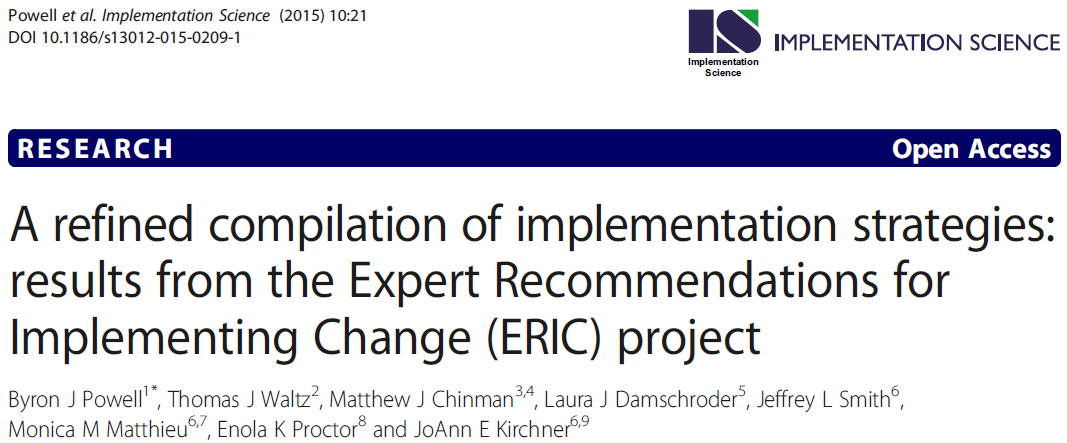 CONTEXT
Implementation Outcomes
Feasibility
Fidelity
Penetration
Acceptability
Sustainability
Uptake
Costs
Patient Outcomes

Clinical/health status
Health behaviors
Satisfaction
How?

Implementation Strategies
What?

Evidence-based interventions
CONTEXT
CONTEXT
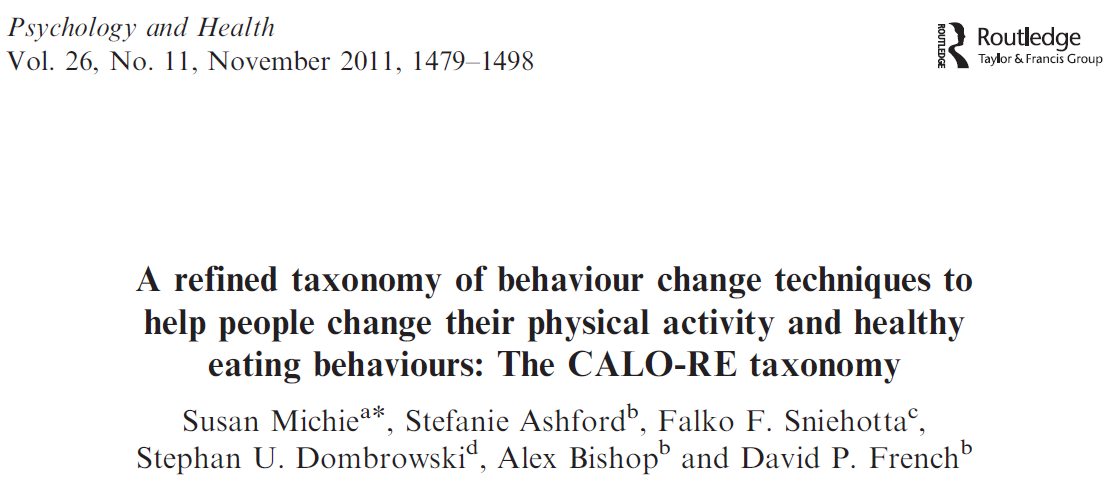 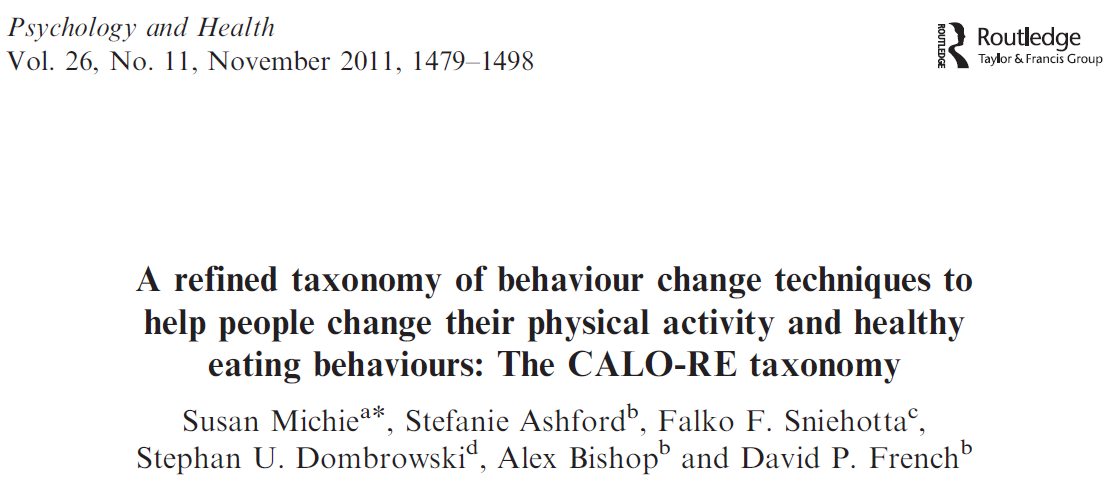 CONTEXT
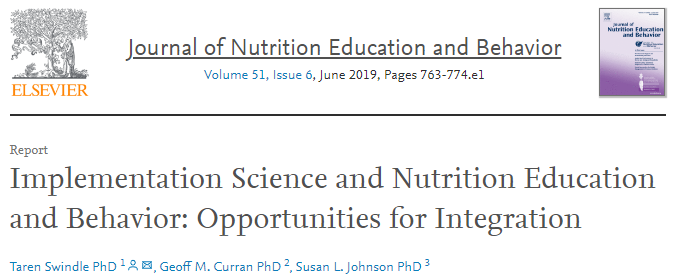 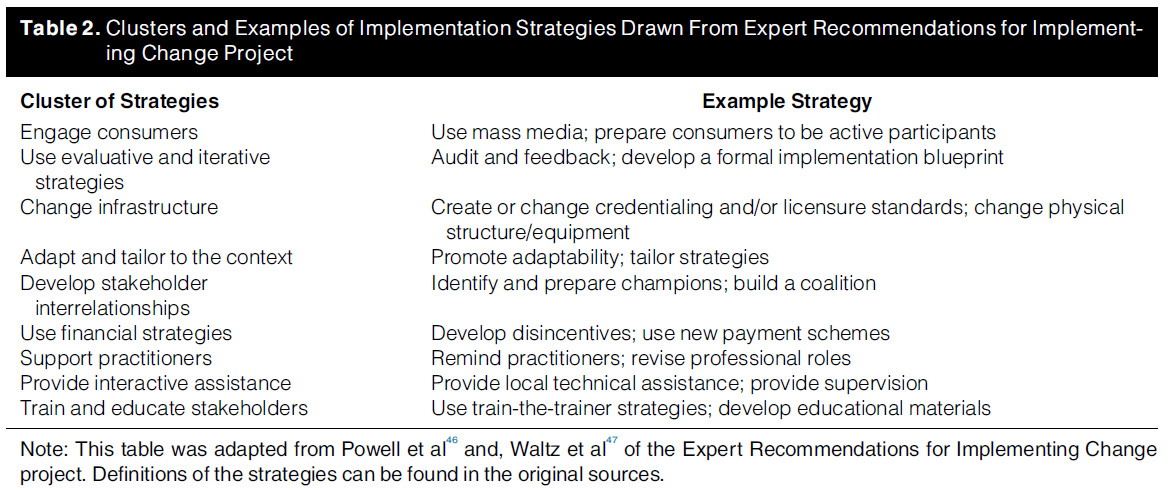 Swindle T, Curran GM, Johnson SL. Implementation Science and Nutrition Education and Behavior: Opportunities for Integration. J Nutr Educ Behav. 2019 Jun;51(6):763-774.e1. doi: 10.1016/j.jneb.2019.03.001.
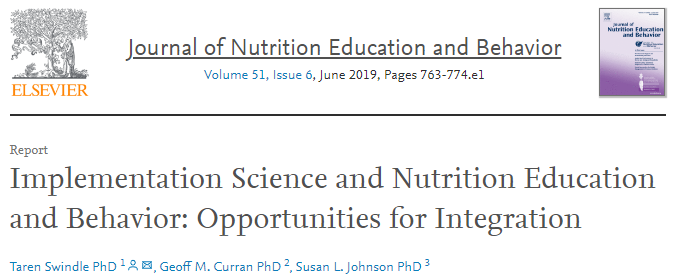 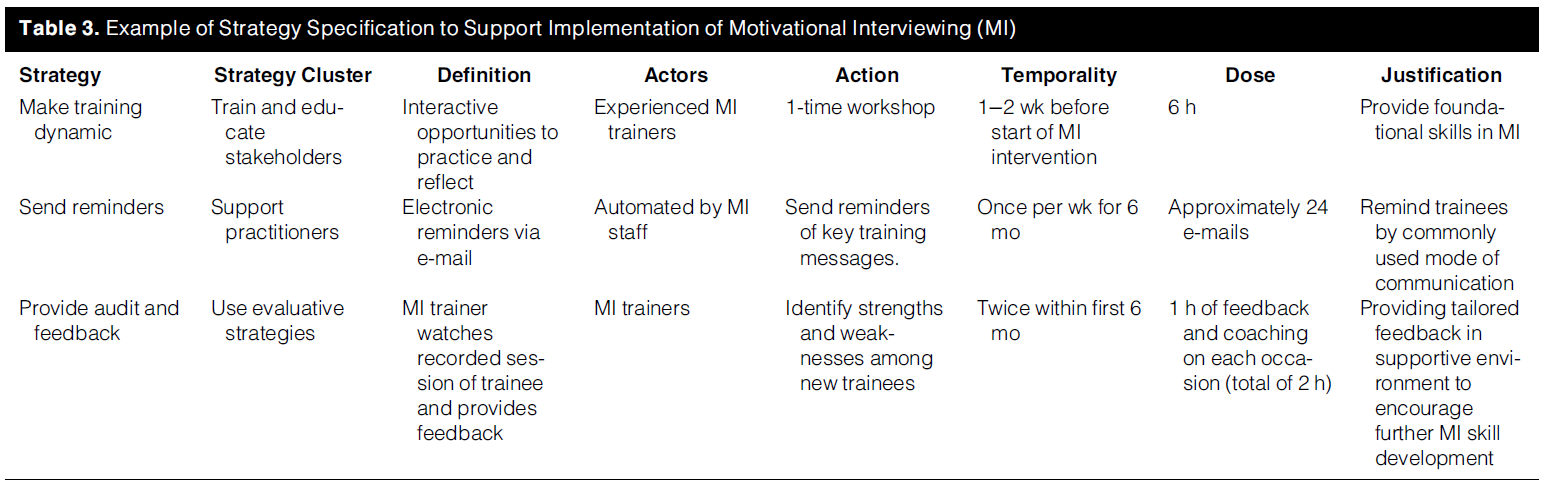 Swindle T, Curran GM, Johnson SL. Implementation Science and Nutrition Education and Behavior: Opportunities for Integration. J Nutr Educ Behav. 2019 Jun;51(6):763-774.e1. doi: 10.1016/j.jneb.2019.03.001.
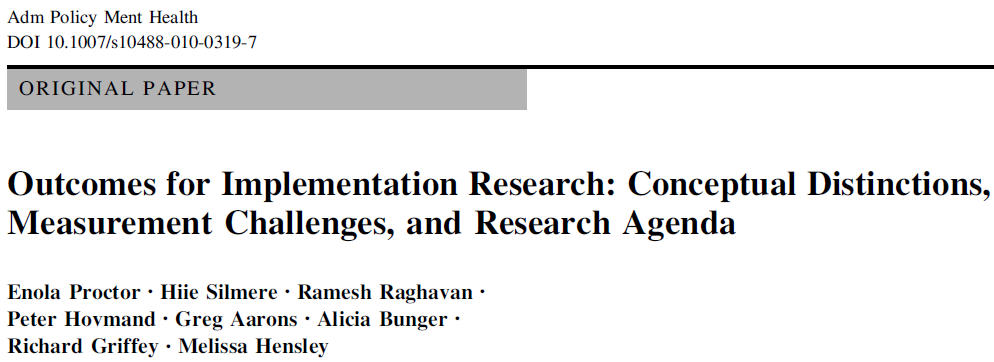 CONTEXT
Implementation Outcomes
Feasibility
Fidelity
Penetration
Acceptability
Sustainability
Uptake
Costs
Patient Outcomes

Clinical/health status
Health behaviors
Satisfaction
How?

Implementation Strategies
What?

Evidence-based interventions
CONTEXT
CONTEXT
CONTEXT
Proctor, Enola K., et al. "Implementation research in mental health services: an emerging science with conceptual, methodological, and training challenges." Administration and Policy in Mental Health and Mental Health Services Research 36.1 (2009): 24-34. June 8, 2016
Theories, Models, and Frameworks in D&I Science
D&I Models Webtool: https://dissemination‐implementation.org
T-CaST:  Theory, Model, and Framework Comparison & Selection Tool: https://impsci.tracs.unc.edu/tcast/
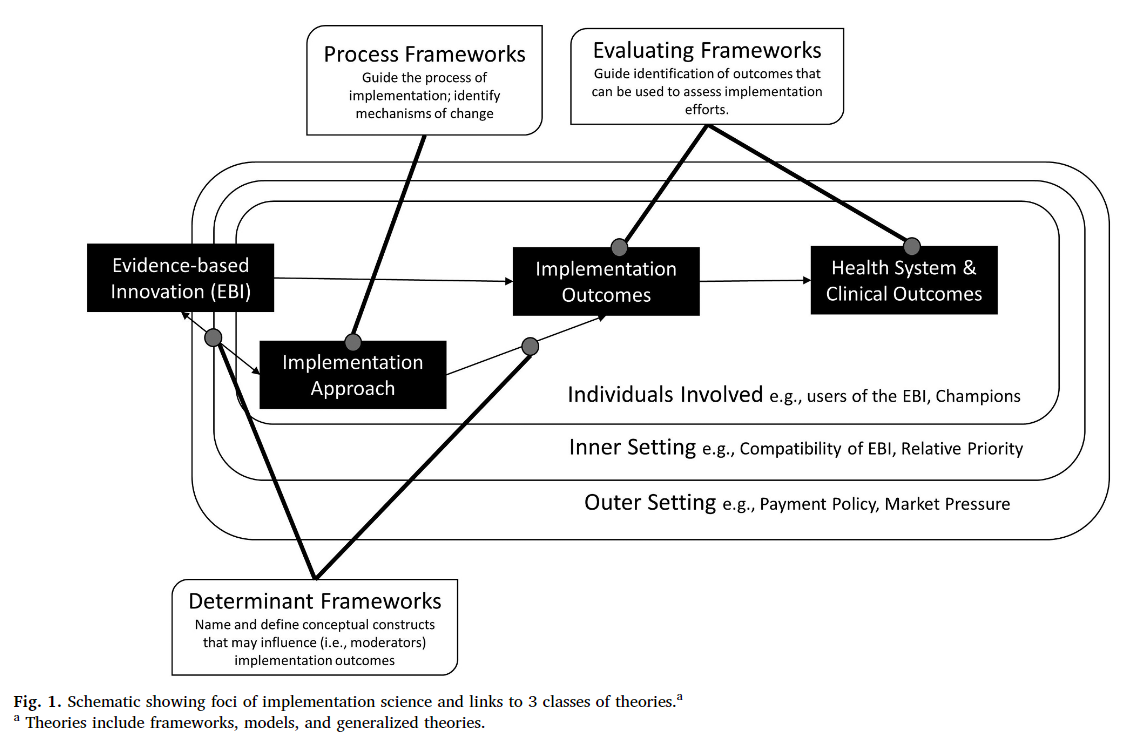 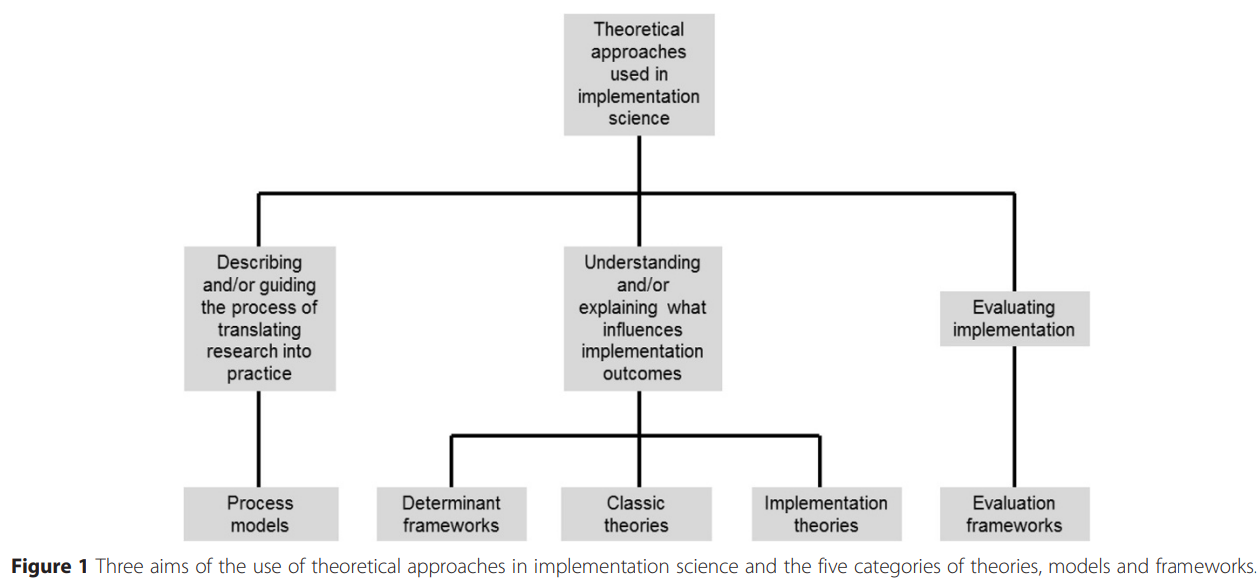 Nilsen, P. Making sense of implementation theories, models and frameworks. Implementation Sci 10, 53 (2015). https://doi.org/10.1186/s13012-015-0242-0
Damschroder, Laura J. "Clarity out of chaos: use of theory in implementation research." Psychiatry research 283 (2020): 112461.
Moullin, J.C., Dickson, K.S., Stadnick, N.A. et al. Ten recommendations for using implementation frameworks in research and practice. Implement Sci Commun 1, 42 (2020). https://doi.org/10.1186/s43058-020-00023-7
How can I incorporate D&I in my research agenda (and do I want to)?
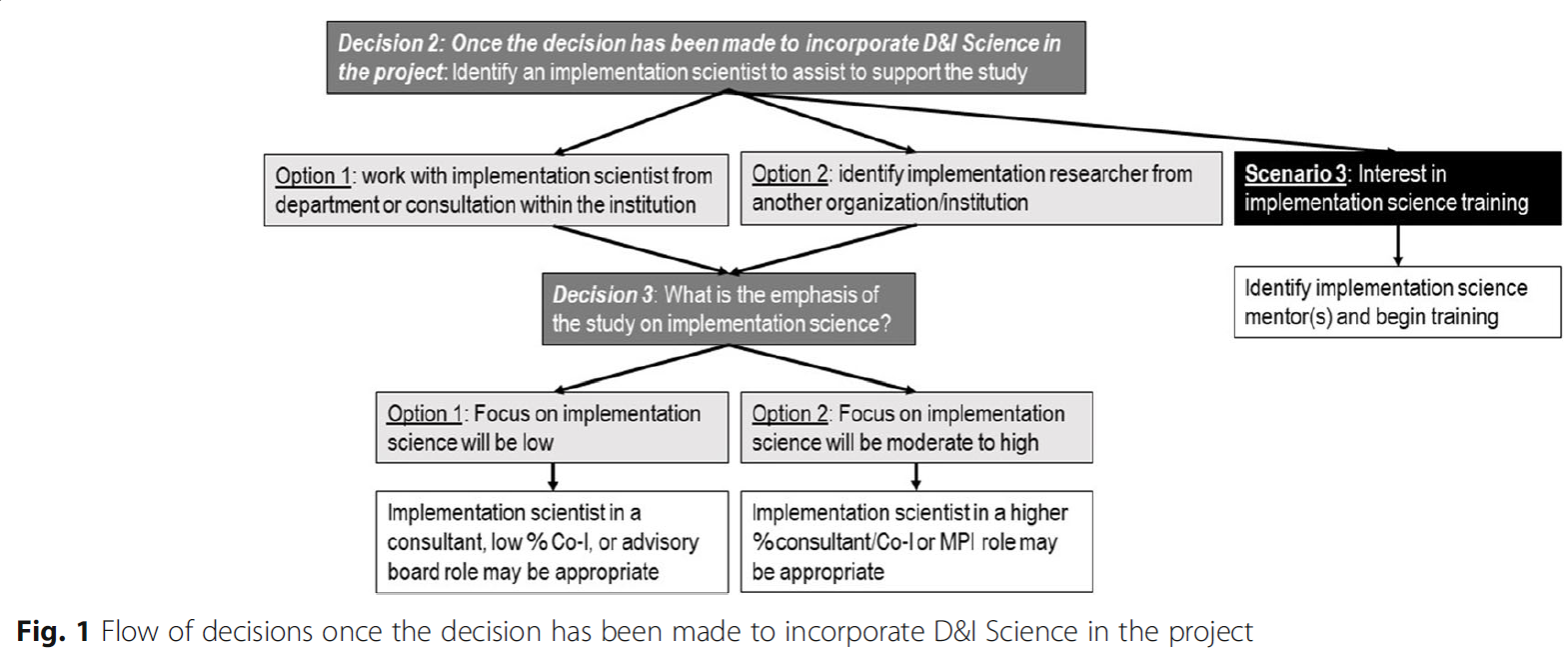 Tabak, R.G., Bauman, A. & Holtrop, J.S. Roles dissemination and implementation scientists can play in supporting research teams. Implement Sci Commun 2, 9 (2021). https://doi.org/10.1186/s43058-020-00107-4
Activity: Where is the focus of your research?
Fig. 1. The Integrative Framework of Dissemination, Implementation, and Translation (IFDIT).
Leppin, A., et al. (2020). Situating dissemination and implementation sciences within and across the translational research spectrum. J Clin Transl Sci, 4(3), 152-158.
[Speaker Notes: Leppin, A., et al. (2020). Situating dissemination and implementation sciences within and across the translational research spectrum. J Clin Transl Sci, 4(3), 152-158.]
Hybrid Studies
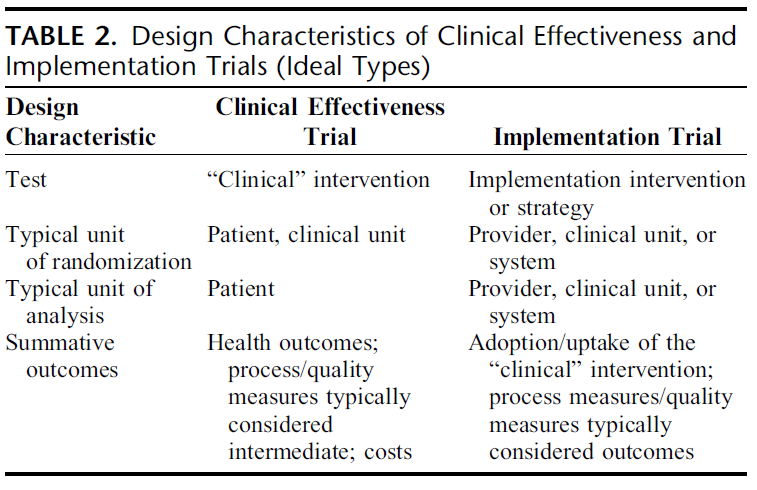 Clinical Effectiveness Research
Implementation Research
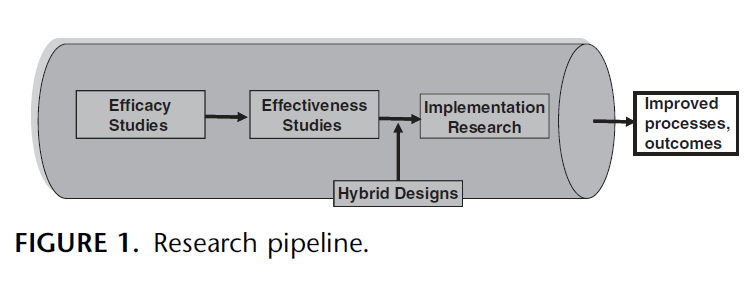 Hybrid Type 1
Hybrid Type 2
Hybrid Type 3
Curran GM, et al. Effectiveness-implementation hybrid designs: combining elements of clinical effectiveness and implementation research to enhance public health impact. Med Care. 2012 Mar;50(3):217-26. doi: 10.1097/MLR.0b013e3182408812
Adapted from: Landsverk J, Brown CH, Smith JD, et al. Design and Analysis in Dissemination and Implementation Research. In: Brownson RC, Colditz GA, Proctor EK, eds. Dissemination and Implementation Research in Health: Translating Science to Practice. 2nd ed. New York: Oxford University Press; 2017:201-227.
What is Designing for dissemination and sustainability (D4DS)?
It is beginning with the end in mind. 

D4DS refers to a way of ensuring that “the product” (interventions, policy, evidence) of our work solves a problem and fits the context in which it is intended to be adopted. 

D4DS focuses on engaging partners in design to ultimately increase adoption, sustainability, and impact on health and health equity.
[Speaker Notes: provides a map for how to do research in ways that increase the chance that the products of research can and will be used by those who are expected to benefit.

By emphasizing the importance of starting with the end in mind —asking, who will use the products of research and what outcomes do they care about?— we discover early in our work where to focus our research efforts.

From the early product concept, to the product features and content, to how we get the word out, we evaluate "fit to context" —Is it useful? Is it equitable? Is it potentially sustainable? Do people like it? Are we successfully messaging to the right people about the availability of the product?


Engages partners through this process allows us to design appropriately and provides the opportunity to adjust and adapt along the way, rather than waiting until a product has been fully developed and tested before discovering that it simply will not work in the real world.]
Funders are demanding …
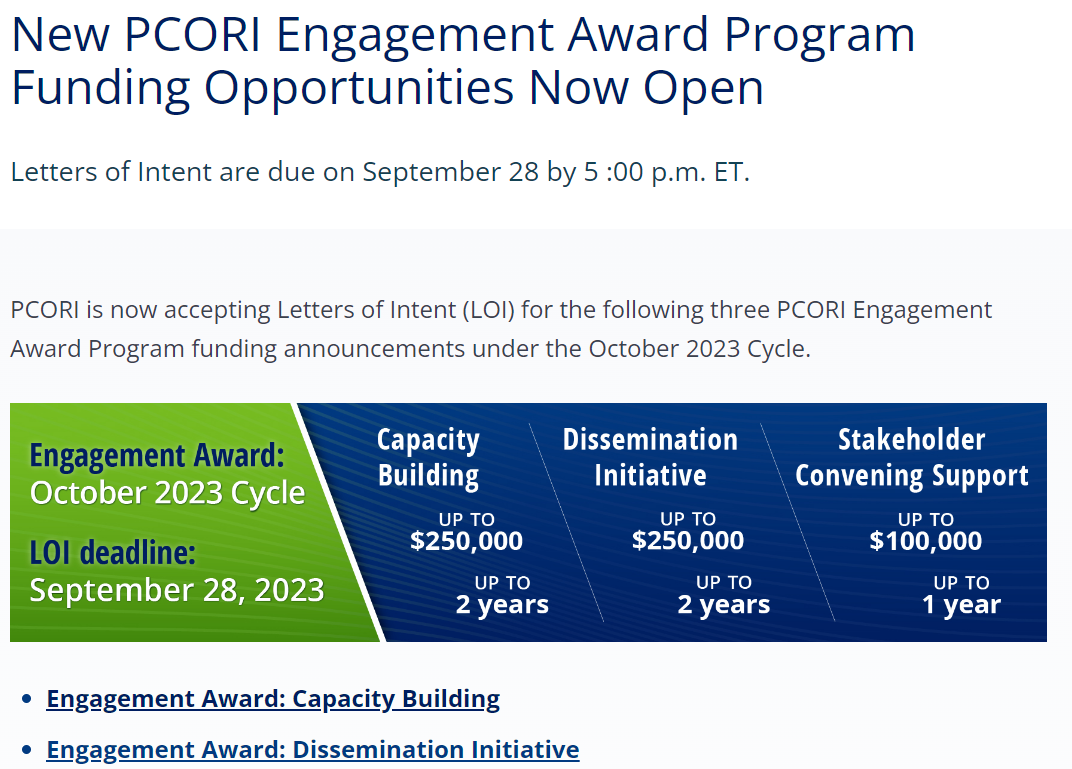 Partner engagement

Plans for dissemination
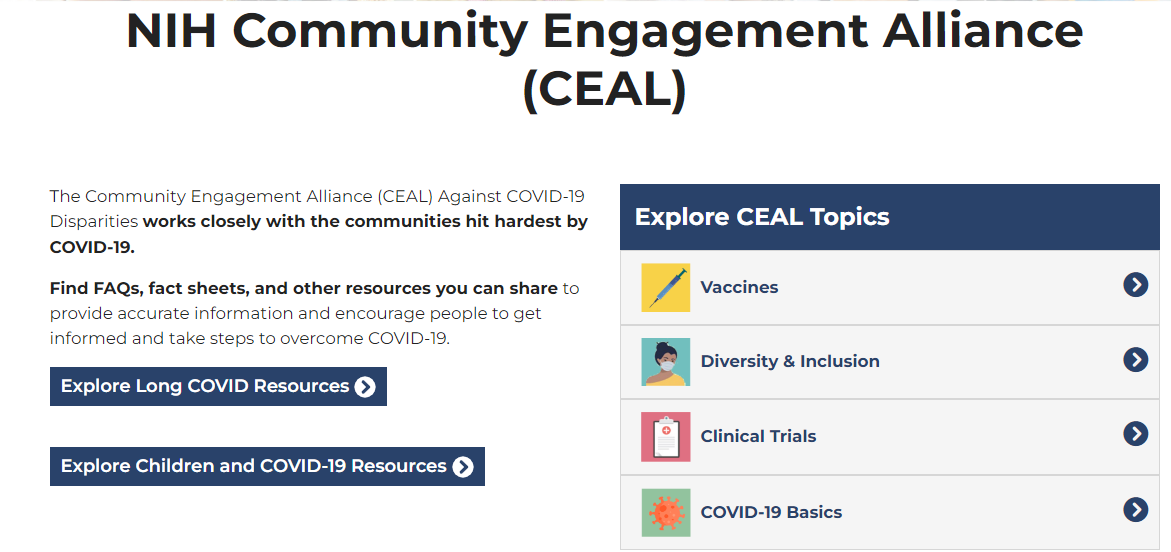 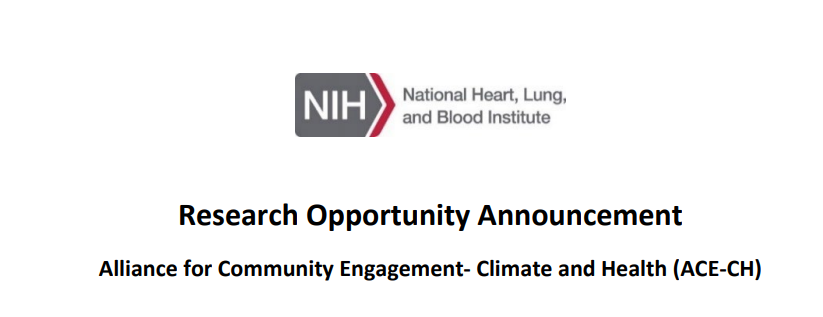 https://covid19community.nih.gov/
Who is the D4DS Planner for?
Teams conducting health-related research 
Academics (e.g., researchers, students, project managers) 
Practitioners (e.g., clinicians, public health practitioners) 
Community partners 
Ideally in the beginning phases of their project.
[Speaker Notes: provides a map for how to do research in ways that increase the chance that the products of research can and will be used by those who are expected to benefit.

By emphasizing the importance of starting with the end in mind —asking, who will use the products of research and what outcomes do they care about?— we discover early in our work where to focus our research efforts.

From the early product concept, to the product features and content, to how we get the word out, we evaluate "fit to context" —Is it useful? Is it equitable? Is it potentially sustainable? Do people like it? Are we successfully messaging to the right people about the availability of the product?


Engages partners through this process allows us to design appropriately and provides the opportunity to adjust and adapt along the way, rather than waiting until a product has been fully developed and tested before discovering that it simply will not work in the real world.]
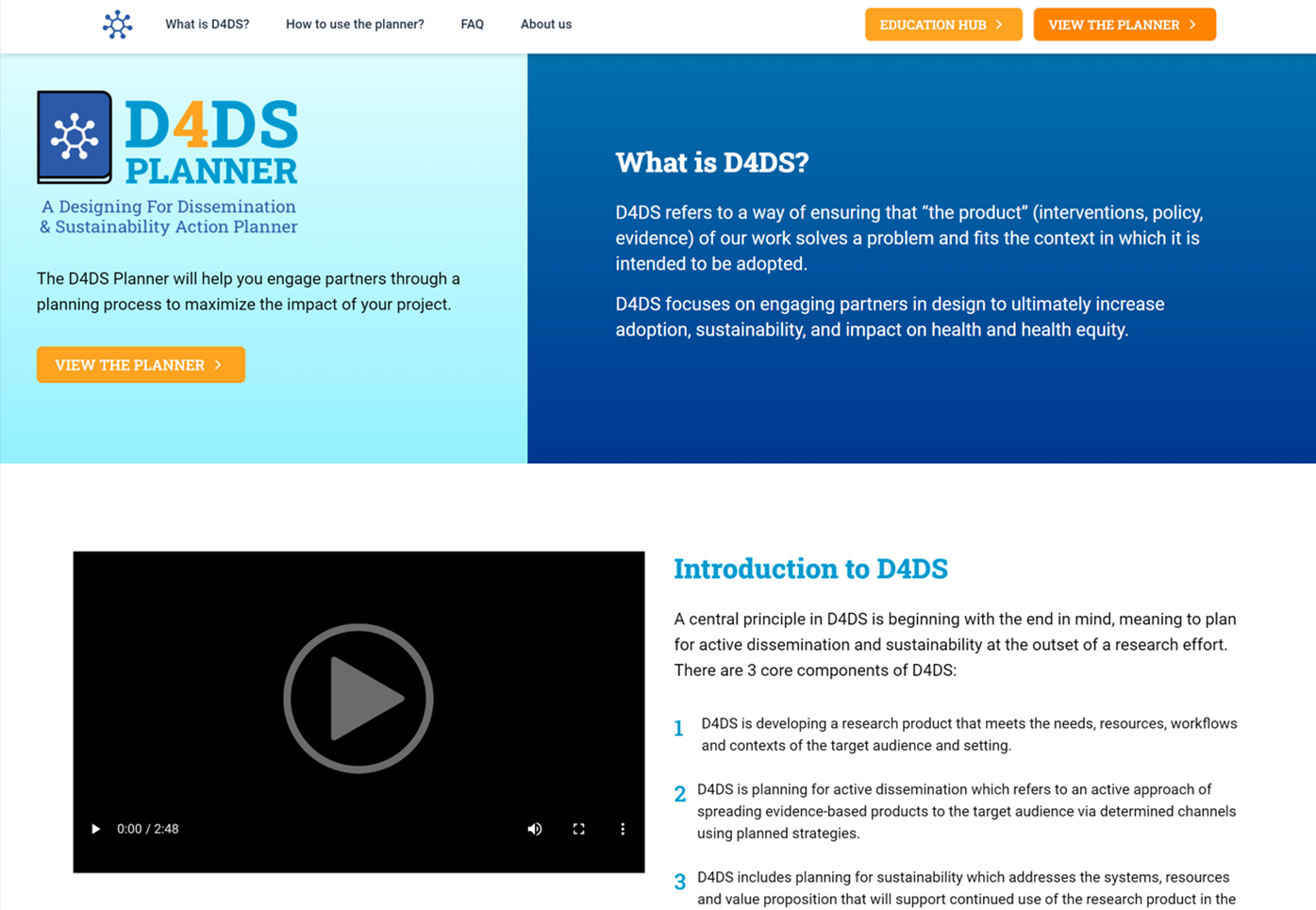 Coming soon: will go live in December 2023
[Speaker Notes: This is home page– there are two key components of this tool: 
1) Education hub and 2) the planner.]
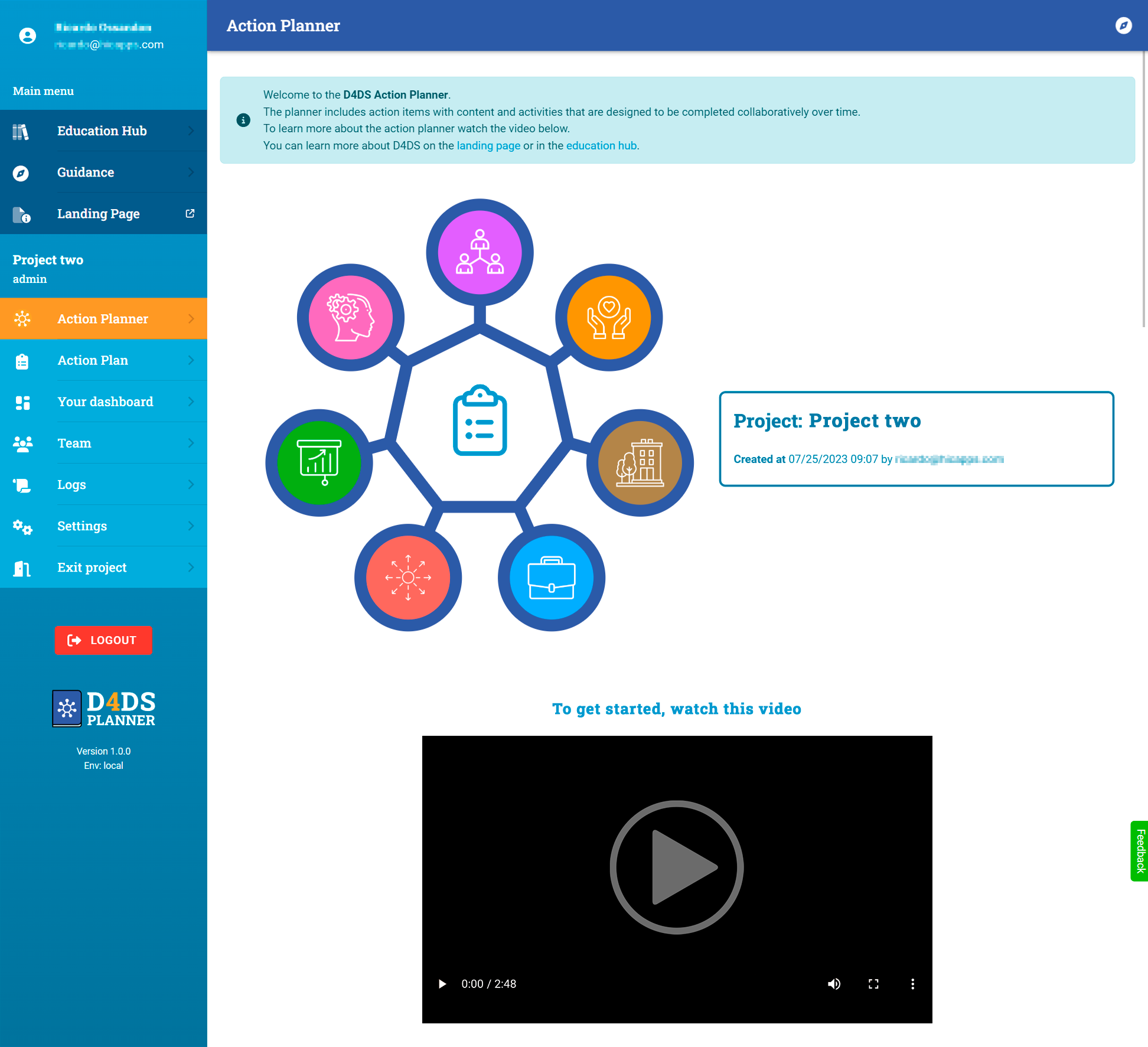 [Speaker Notes: In this users login in, set-up a project– telling us key things about it and invite team members to work with them on the steps of the d4ds process.]
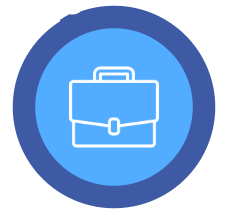 Action Items
Confirm & Co-design Your Product
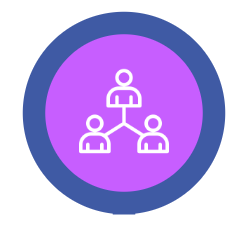 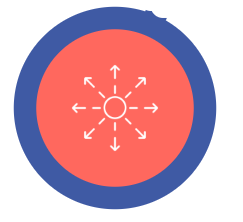 Identify Partners
Develop Dissemination Plan
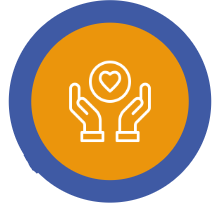 Empathize & 
Outline the Problem
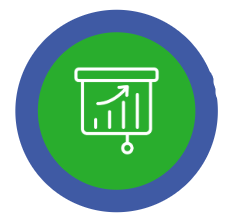 Plan for Sustainability
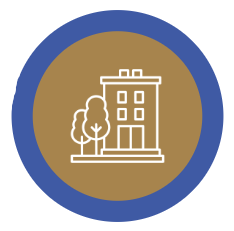 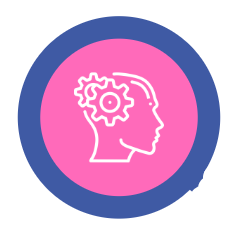 Understand 
the Context
Evaluate Iteratively
[Speaker Notes: In this users login in, set-up a project– telling us key things about it and invite team members to work with them on the steps of the d4ds process.]
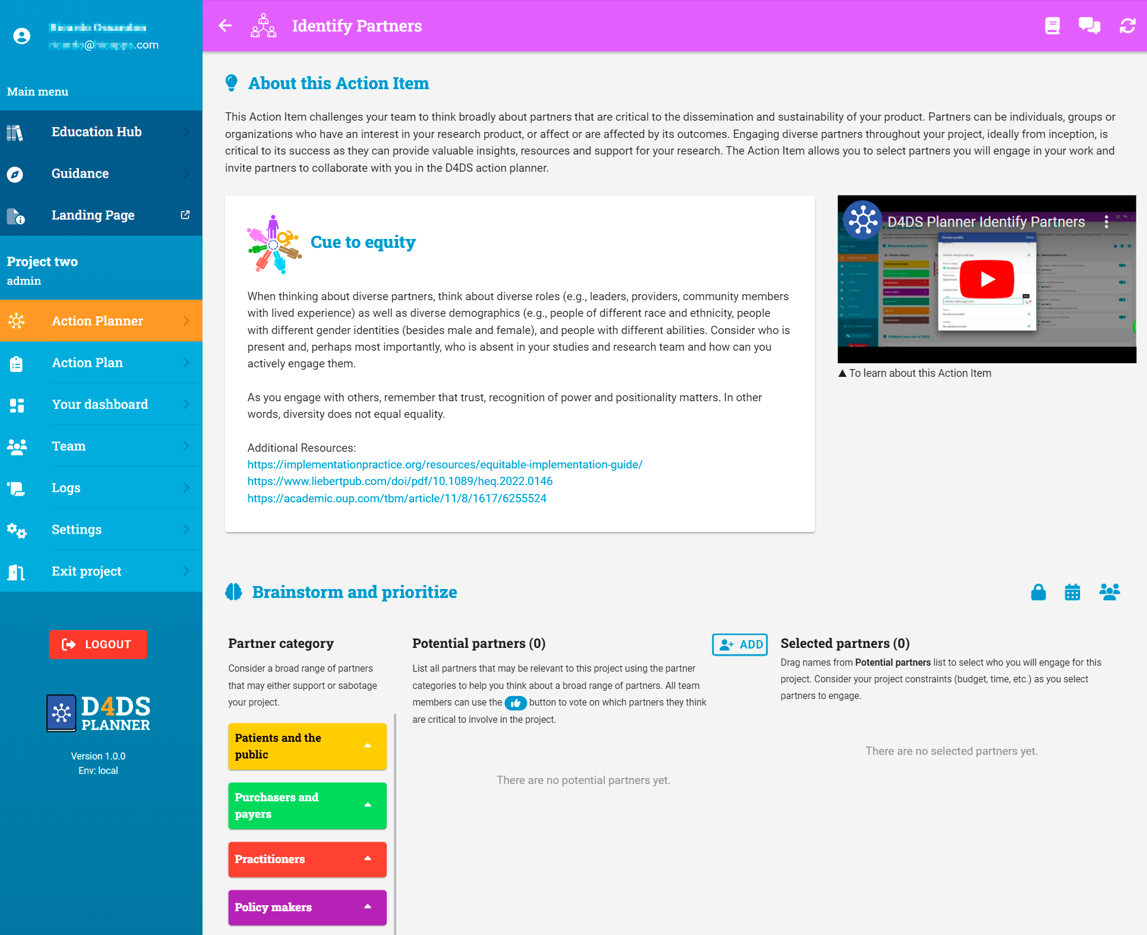 [Speaker Notes: Each item has– 
About this action item
Video introduction
Cue to Equity
An interactive activity
Evaluating your completion of the action item
Dive deeper– key resources]
So many to thank!
Ross Brownson, Debra Haire-Joshu, Stephanie Mazzucca, Enola Proctor, Cindy Schwarz,  Allie Phad, Maura Kepper, Dianne Ward, many more…
Washington University Network for D&I Research (WUNDIR)
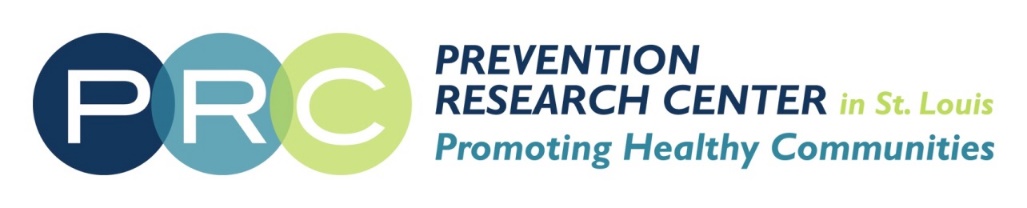 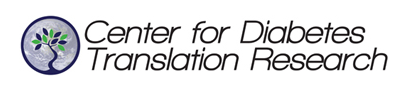 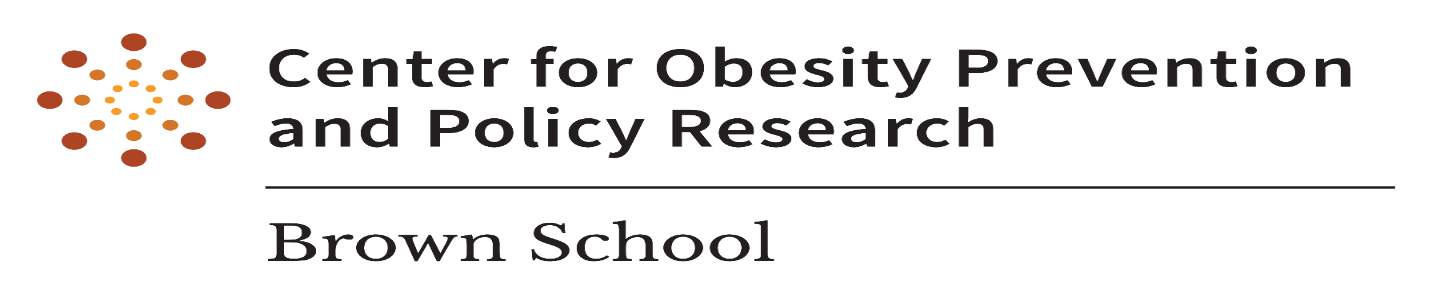 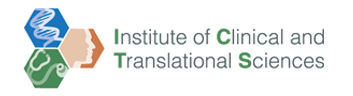 What do you think?
Questions?
Examples?
Resources
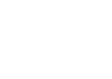 NIH D&I Funding Opportunities
PAR-22-105: Dissemination and Implementation Research in Health (R01 Clinical Trial Optional) (https://grants.nih.gov/grants/guide/pa-files/par-22-105.html)
PAR-22-106: Dissemination and Implementation Research in Health (R03 Clinical Trial Not Allowed) (https://grants.nih.gov/grants/guide/pa-files/PAR-22-106.html)
PAR-22-109: Dissemination and Implementation Research in Health (R21 Clinical Trial Optional) (https://grants.nih.gov/grants/guide/pa-files/PAR-22-109.html)
General D&I resources
Washington University in St. Louis - Toolkits
Intro to D&I, Formulating Aims, Understanding Barriers & Facilitators for Successful Implementation, Identifying Research Outcomes, + more
https://implementationresearch.wustl.edu/support-your-research/toolkits/
National Cancer Institute - Implementation Science Resources
https://cancercontrol.cancer.gov/is
https://cancercontrol.cancer.gov/is/tools/research-tools
University of Washington - Implementation Science Resource Hub
https://impsciuw.org/
Training Institute for Dissemination and Implementation Research in Cancer (TIDIRC): OpenAccess
https://cancercontrol.cancer.gov/is/training-education/training-in-cancer/TIDIRC-open-access
Advancing Health Equity Through Implementation Science: Bibliography and Resources
https://consortiumforcanceris.org/files/Health_Equity_and_Implementation_Science_Bibliography_508.pdf
Resources for Stakeholder & Community Engagement
https://cancercontrol.cancer.gov/sites/default/files/2021-08/CCIS_Engagement-Bibliography_080931_508.pdf
Theories, Models, and Frameworks Resources
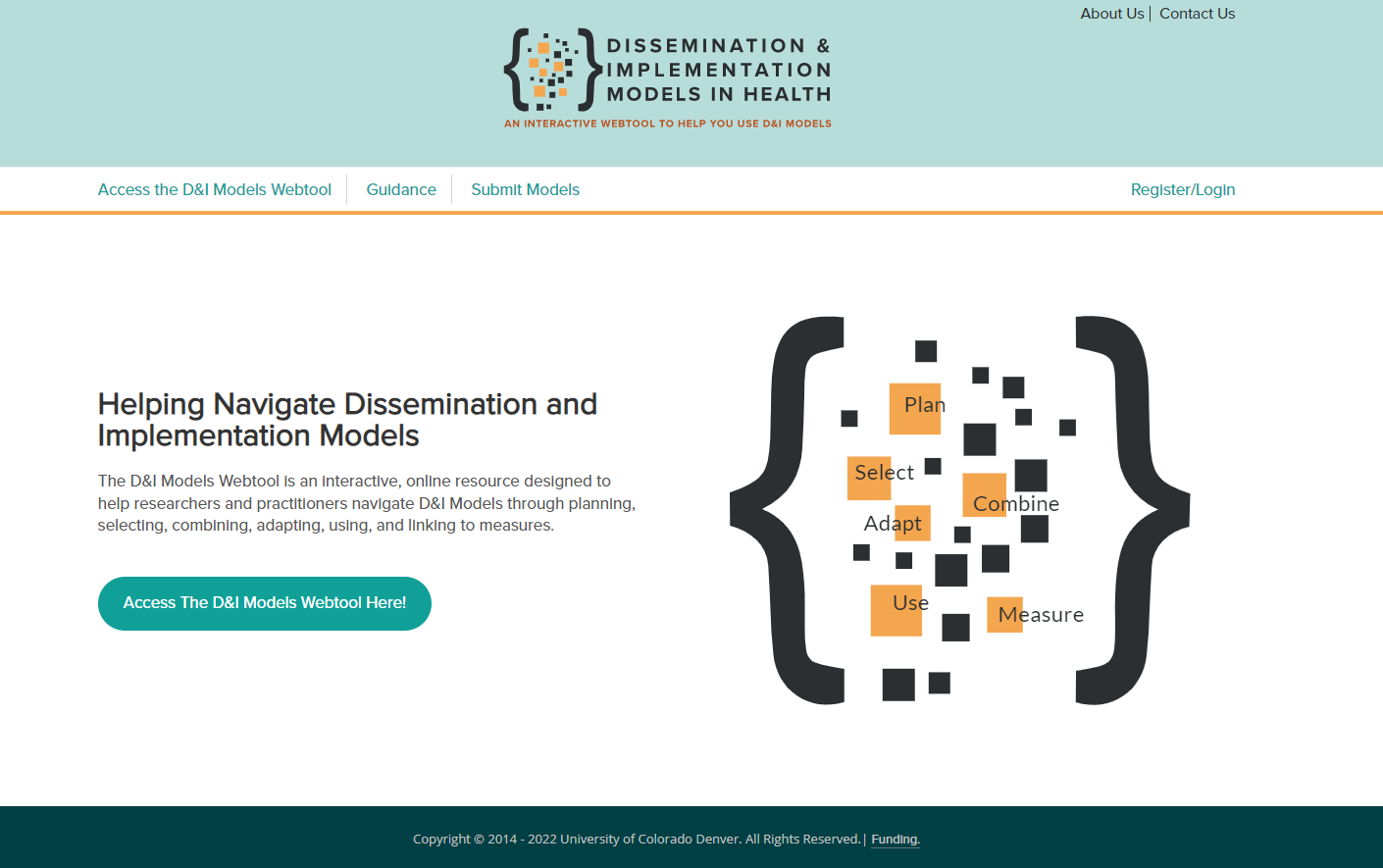 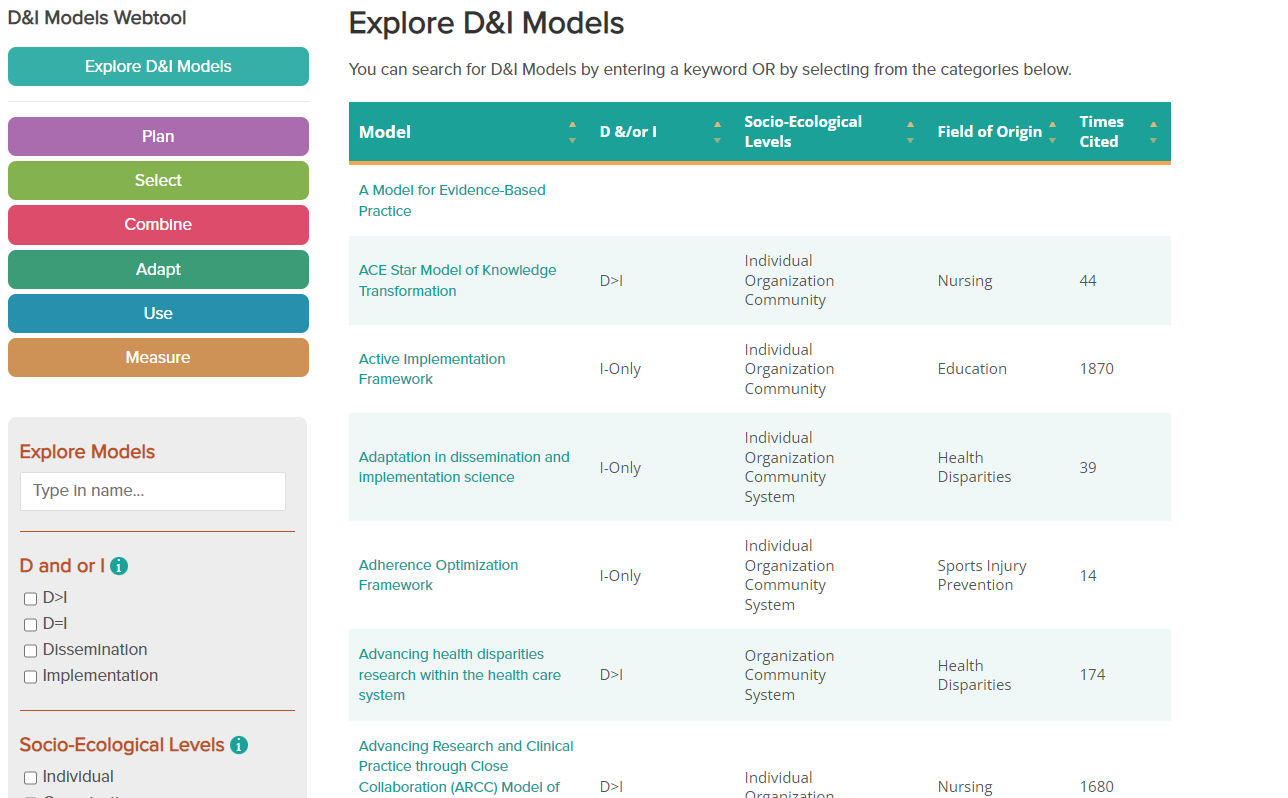 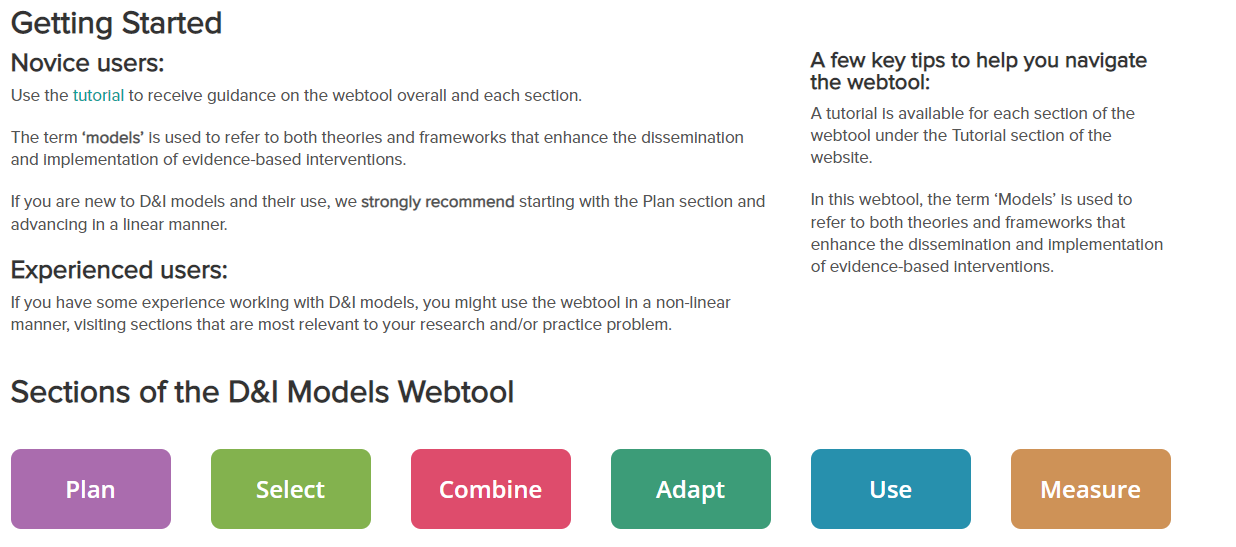 Searchable website: https://dissemination-implementation.org/
Video: https://www.youtube.com/watch?v=EV8bfXJ75zM&t=397s
[Speaker Notes: Mitchell SA, Fisher CA, Hastings CE, Silverman LB, Wallen GR. A Thematic Analysis of Theoretical Models for Translational Science in Nursing: Mapping the Field. Nurs Outlook 2010;58(6):287-300]
Theories, Models, and Frameworks Resources
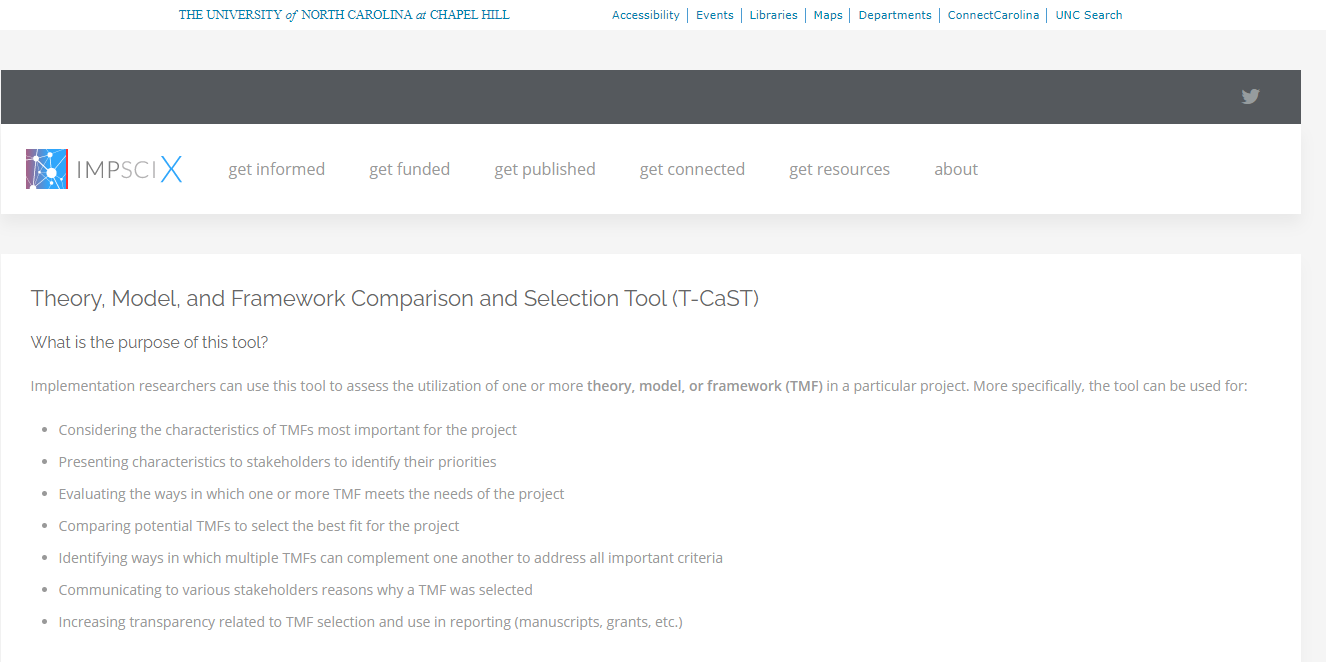 https://impsci.tracs.unc.edu/tcast/
Birken, SA., et al. Implementation Science 13.1 (2018): 143.
Study designs for D&I science
Curran GM, et al. Effectiveness-implementation hybrid designs: combining elements of clinical effectiveness and implementation research to enhance public health impact. Med Care. 2012 Mar;50(3):217-26. doi: 10.1097/MLR.0b013e3182408812.
Mazzucca S, et al.  Variation in Research Designs Used to Test the Effectiveness of Dissemination and Implementation Strategies: A Review. Front Public Health. 2018 Feb 19;6:32. doi: 10.3389/fpubh.2018.00032. 
Esp Figure 3
Landsverk J, et al. Design and Analysis in Dissemination and Implementation Research. In: Brownson RC, Colditz GA, Proctor EK, eds. Dissemination and Implementation Research in Health: Translating Science to Practice. 2nd ed. New York: Oxford University Press; 2017:201-227.
Hwang S, et al. Designs and methods for implementation research: Advancing the mission of the CTSA program. J Clin Transl Sci. 2020 Mar 4;4(3):159-167. doi: 10.1017/cts.2020.16. 
Videos
https://www.youtube.com/watch?v=Vn1npEkuhqw
https://www.youtube.com/watch?v=dvscLyHrd-k
PRECIS-2 (next slide)
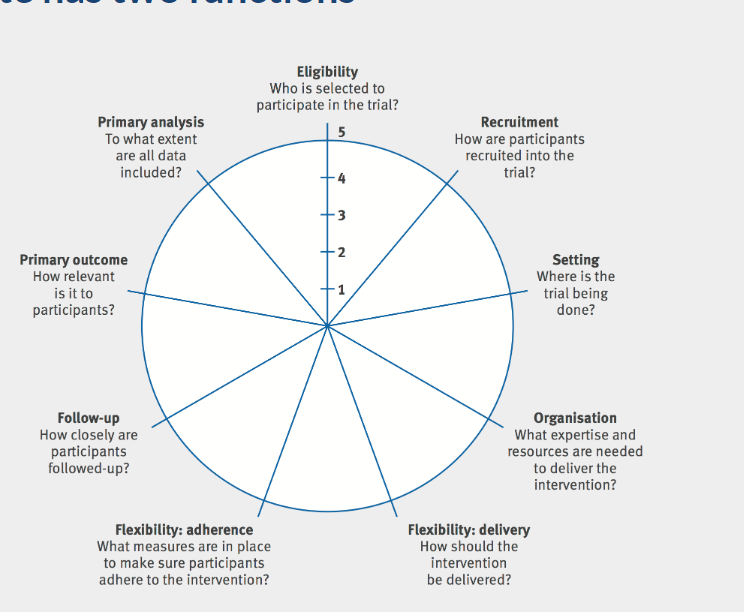 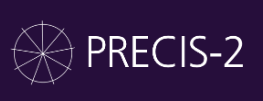 PRECIS – PRagmatic Explanatory Continuum Indicator Summary 
Tool to help trialists designing clinical trials consider where they would like their trial to be on the pragmatic/ explanatory continuum
https://www.precis-2.org/
Loudon et al. The PRECIS-2 tool: designing trials that are fit for purpose BMJ 2015; 350 :h2147
Norton, W.E. et al. Designing provider-focused implementation trials with purpose and intent: introducing the PRECIS-2-PS tool. Implementation Sci 16, 7 (2021).
Implementation Research Logic Model
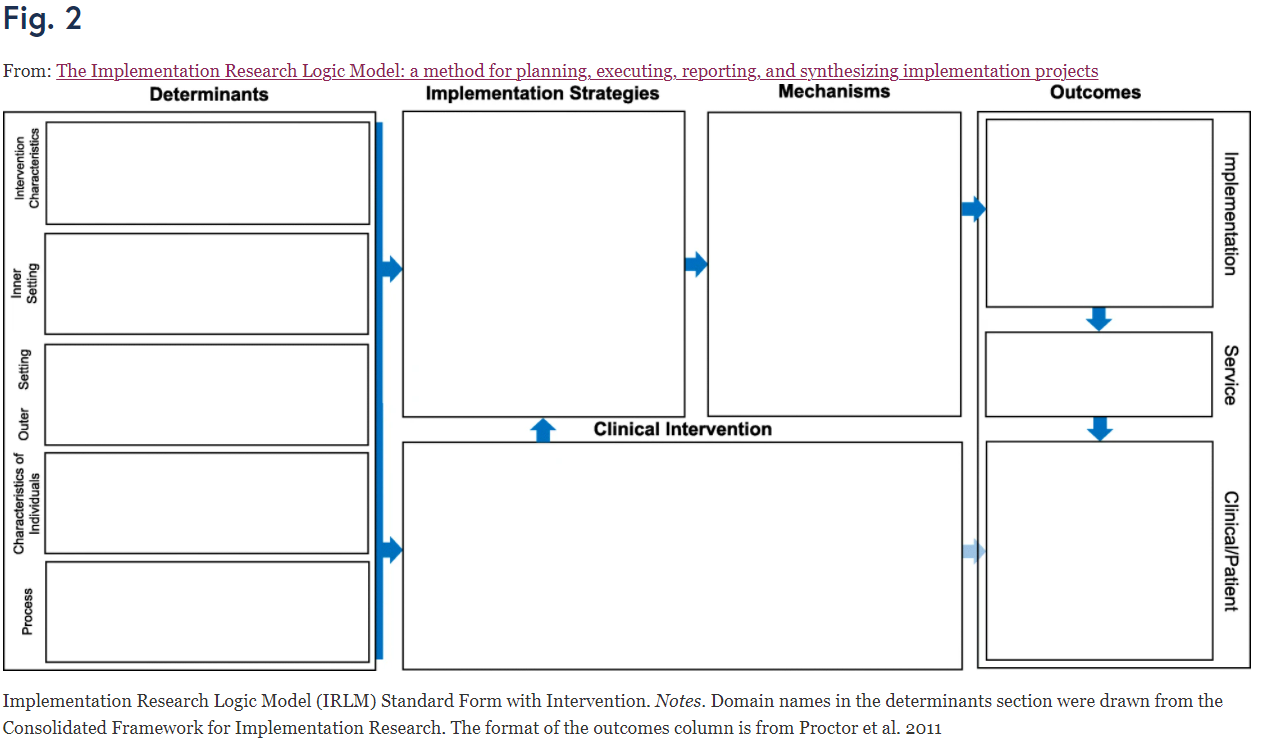 Smith, J.D., Li, D.H. & Rafferty, M.R. The Implementation Research Logic Model: a method for planning, executing, reporting, and synthesizing implementation projects. Implementation Sci 15, 84 (2020).
Paper (https://implementationscience.biomedcentral.com/articles/10.1186/s13012-020-01041-8) has great additional file examples
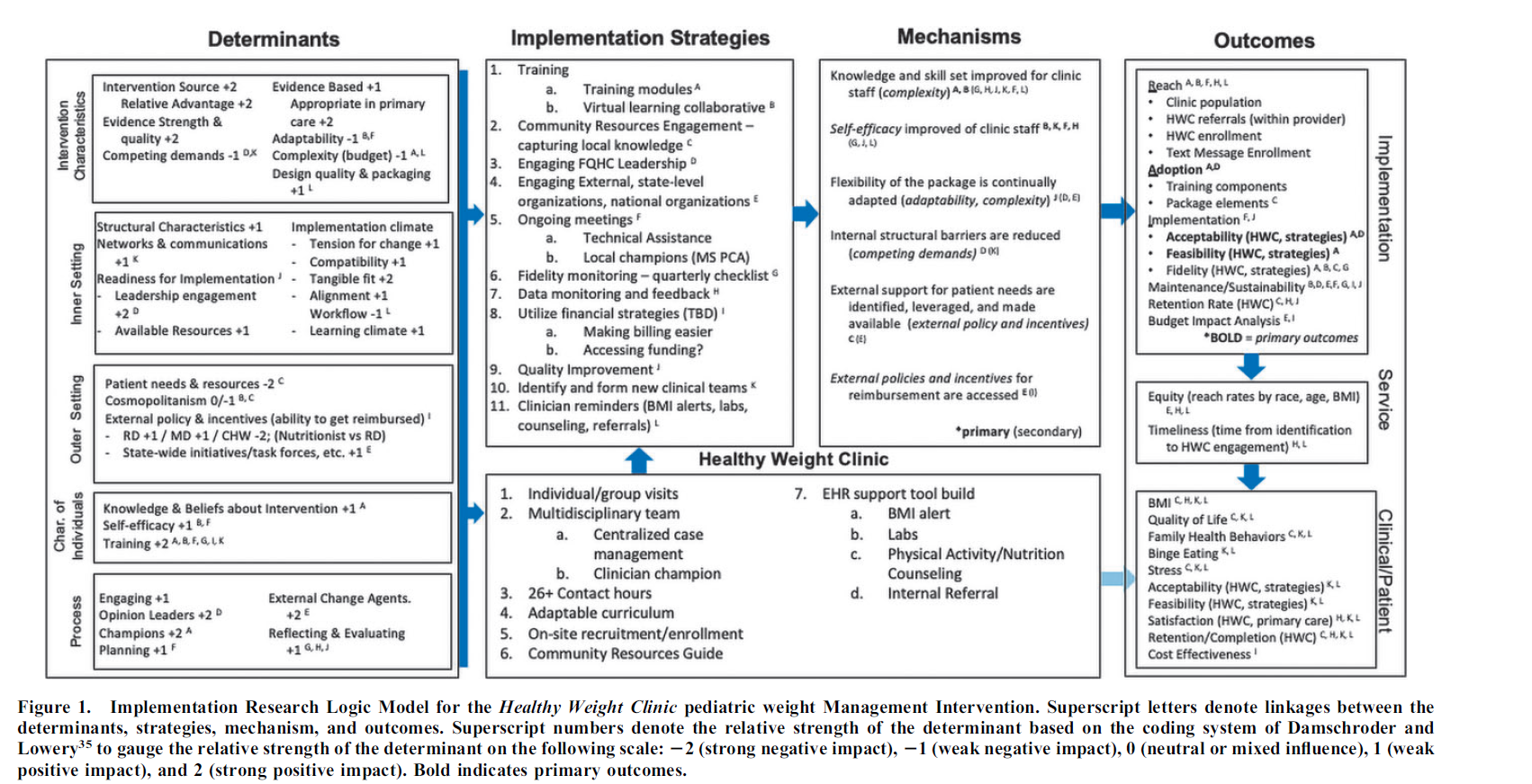 Lauren Fiechtner, Ines Castro, Sujata G. Ayala, Desiree Sierra Velez, Jeanne Lindros, Meghan Perkins, Alison Baker, Jeremiah Salmon, Vincent Biggs, Gerri Cannon-Smith, Justin D. Smith, Meg Simione, Steven L. Gortmaker, and Elsie M. Taveras.Childhood Obesity.Sep 2021.S-48-S-54.http://doi.org/10.1089/chi.2021.0177
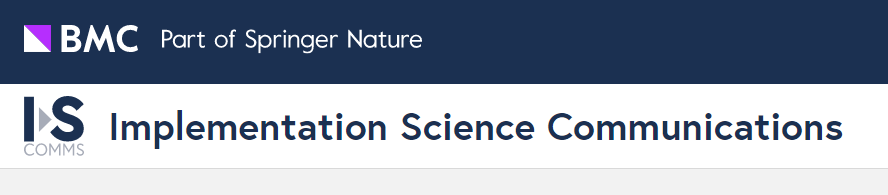 Journals
https://implementationsciencecomms.biomedcentral.com/
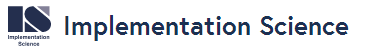 https://implementationscience.biomedcentral.com/
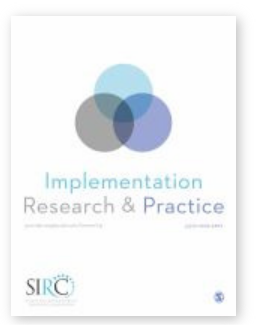 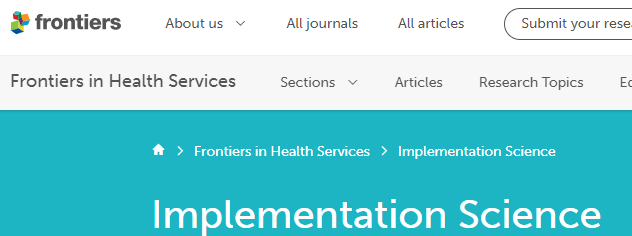 https://www.frontiersin.org/journals/health-services/sections/implementation-science
https://journals.sagepub.com/home/irp
Textbooks
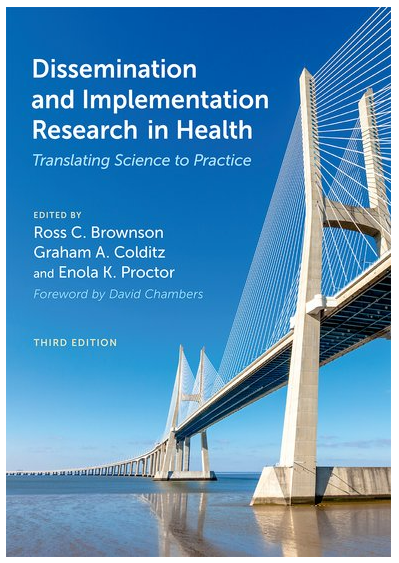 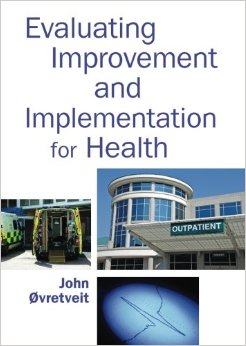 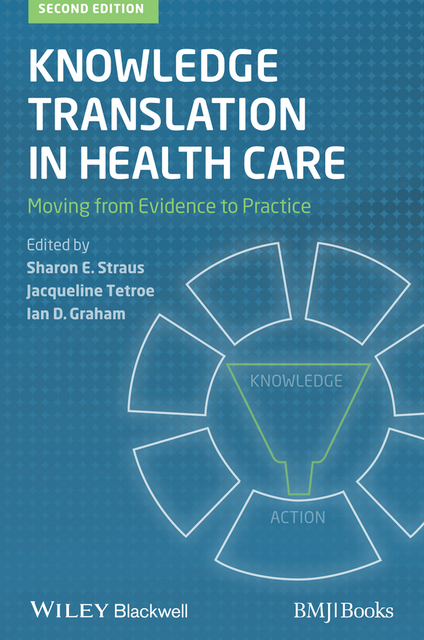